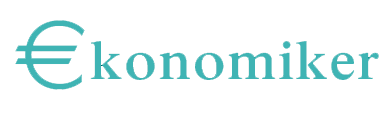 Историјски типови рада
радио: Милош Иваниш
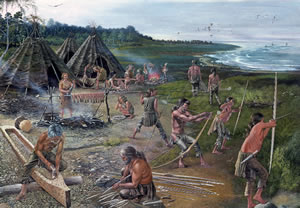 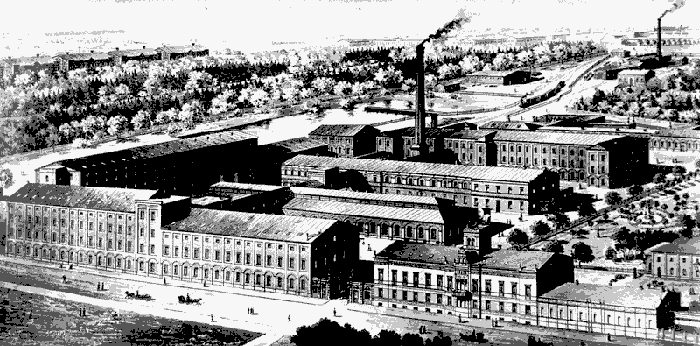 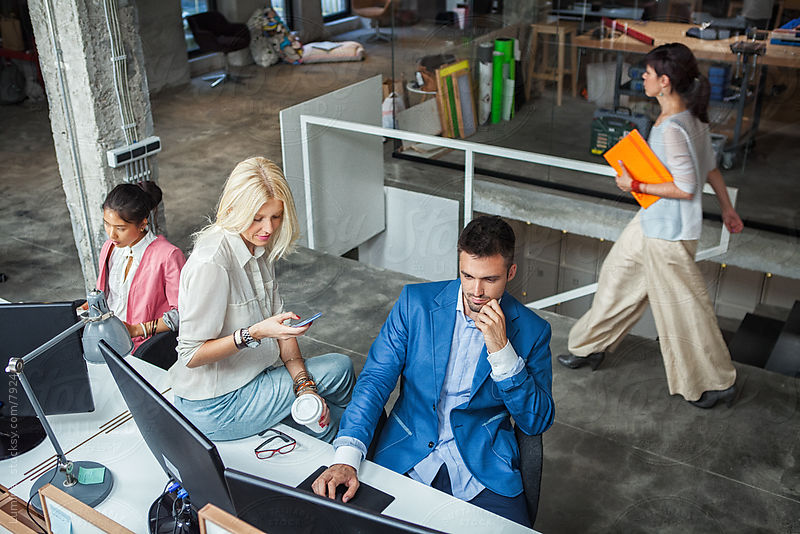 Типови рада кроз историју
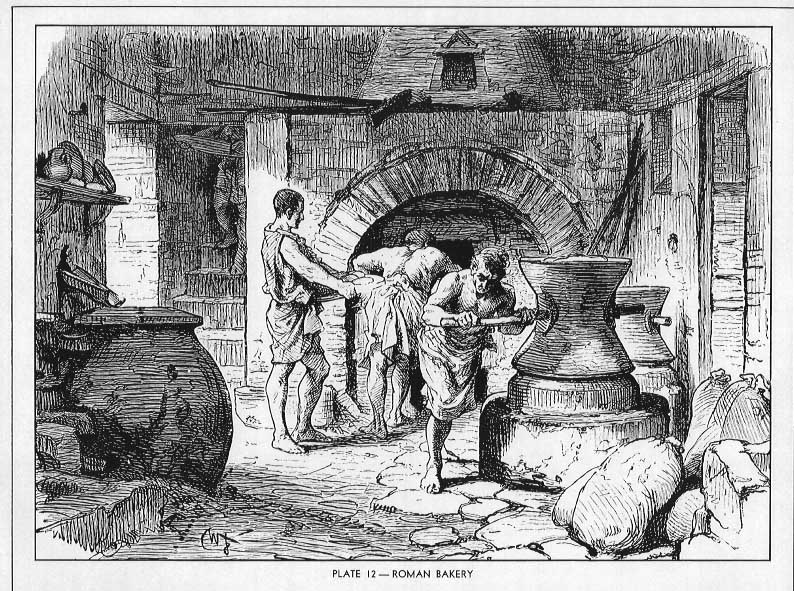 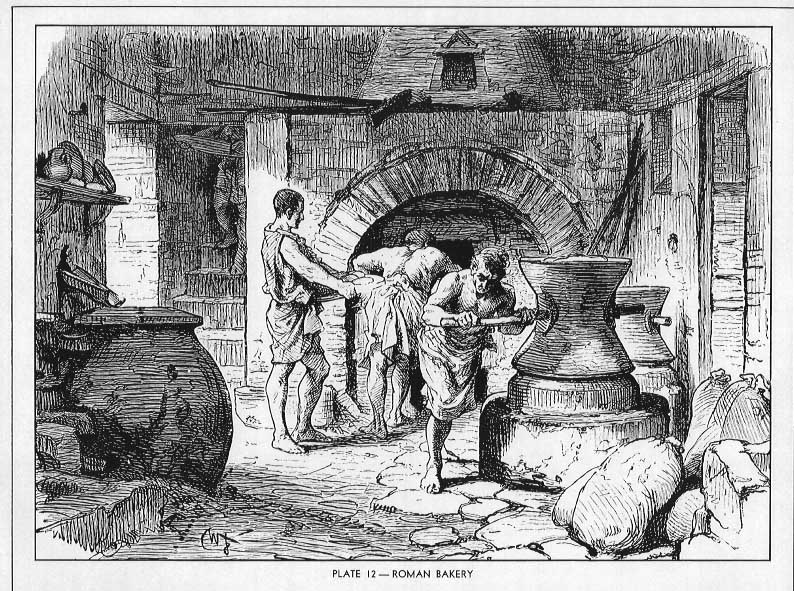 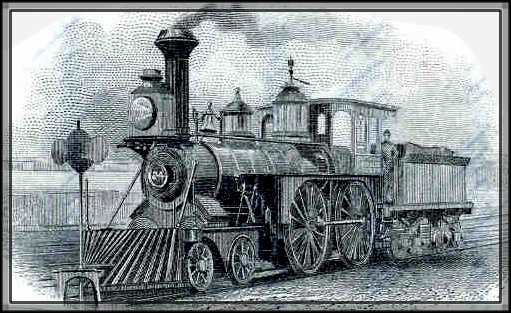 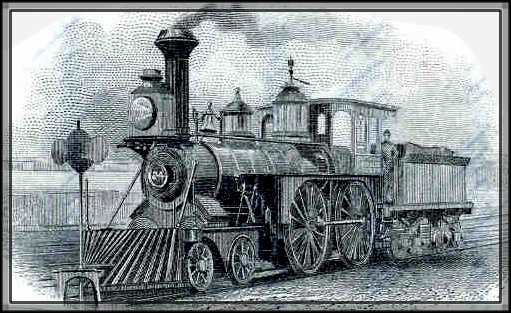 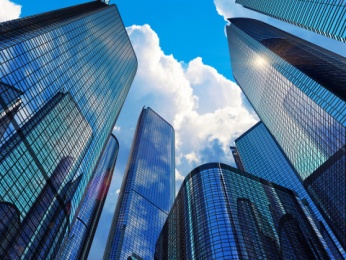 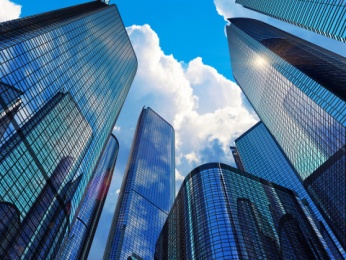 1. Прединдустријска епоха
рад претежно резервисан за потчињене друштвене класе и слојеве
Типови рада:
породични рад
робовски рад
кметовски рад
цеховски занатски рад
кућна индустрија
мануфактуре
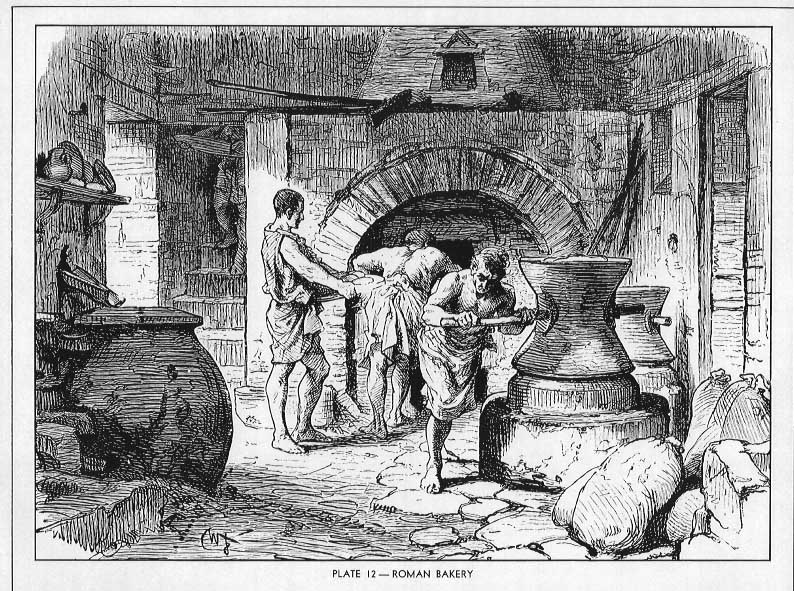 робовски рад у старом Риму
2. Индустријска епоха
две нове институционалне тековине:
РАДНЕ ОРГАНИЗАЦИЈЕ 
ТРЖИШТЕ РАДА
  тејлоризам и фордизам
  индустријски рад
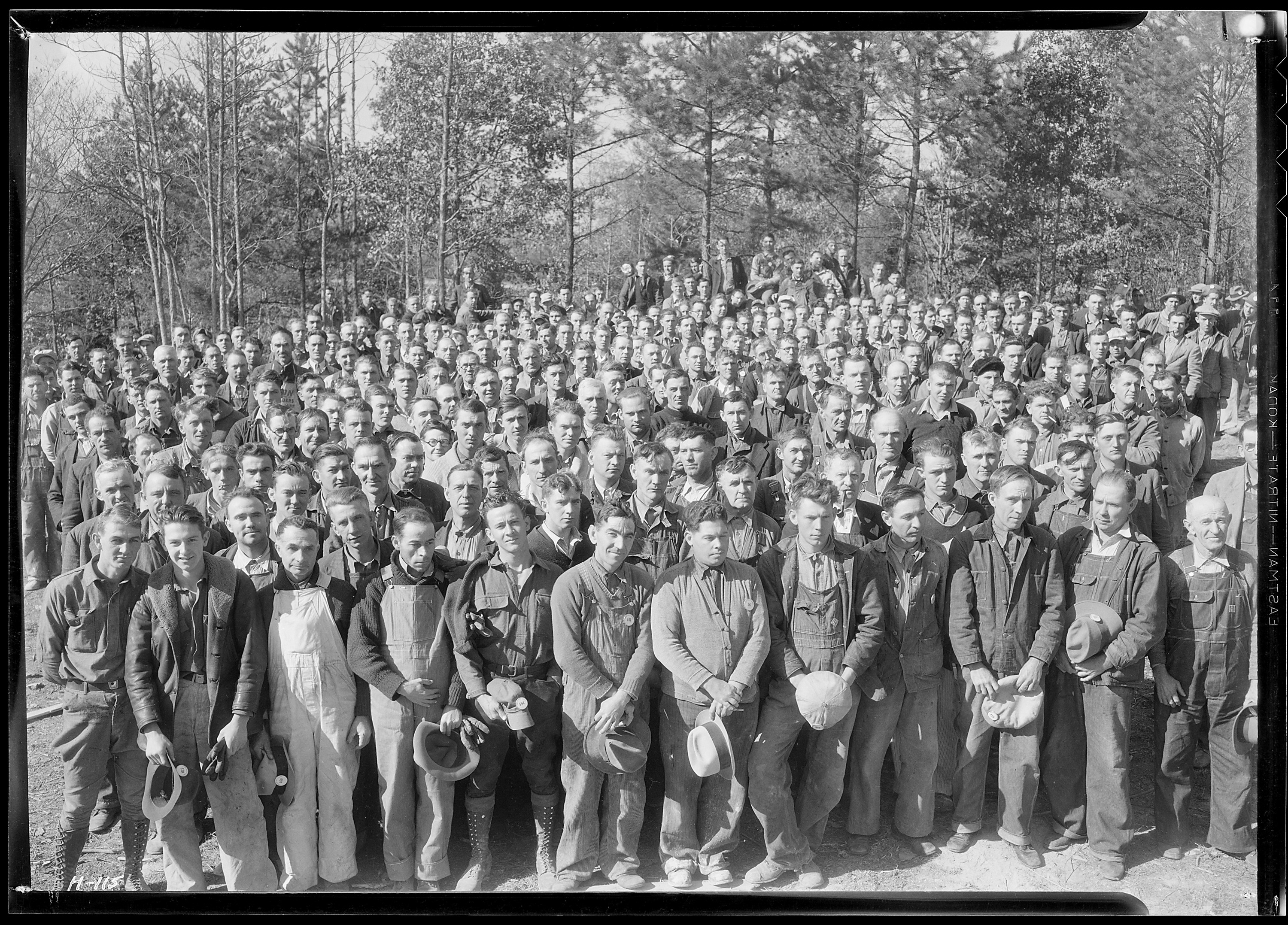 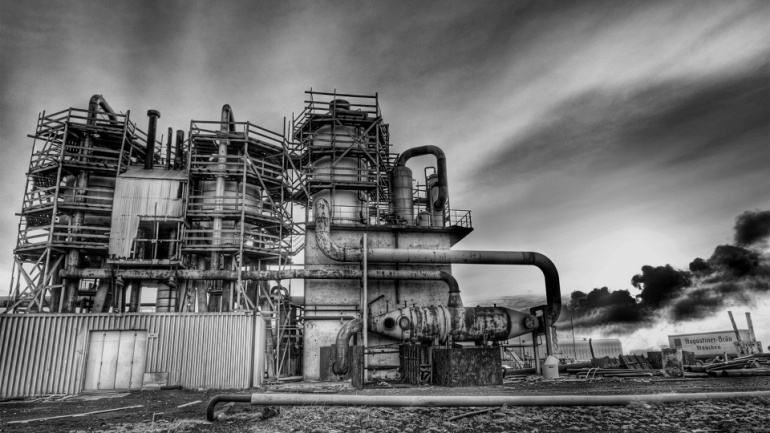 радници
фабрика
2.1. Нове институционалне тековине
РАДНЕ ОРГАНИЗАЦИЈЕ
ТРЖИШТЕ РАДА
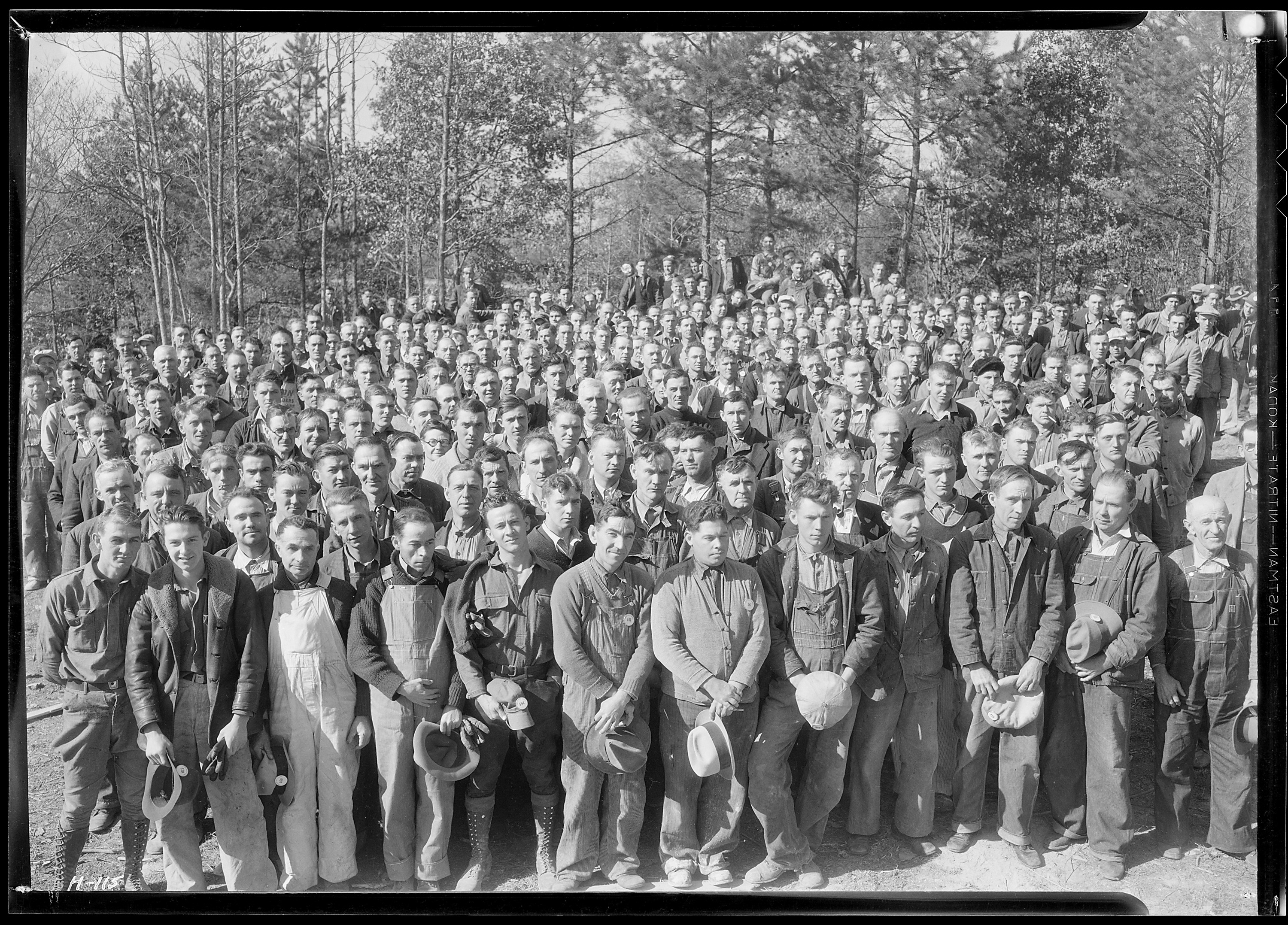 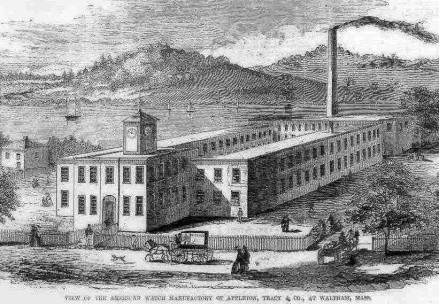 апстрактан простор у коме се сусрећу понуда и тражња радне снаге
уобличен је формалним и неформалним правилима која уређују процесе размене рада
институц. организоване целине унутар којих се остварује радна делатност
бирократске су 
фабрике 
бирократску организацију ће даље развити Фредерик Тејлор (тејлоризам) и Хенри Форд (фордизам)
2.2. Развој бирократске организације
ФордИЗАМ
ТЕЈЛОРИЗАМ
научна организација рада:
одвајање извршног од управљачког рада
специјализација 
научна селекција кадрова
награђивање према учинку
недостаци:
губитак аутономије радника
бесмислено мрвљење рада
деквалификовање радника
масовна производња стандардизованих производа
високомеханизована технологија
принцип текуће траке
2.3. Карактеристике индустријског рада
по Алвину Тофлеру то су:
стандардизација 
специјализација
синхронизација 
концентрација 
максимизација 
централизација
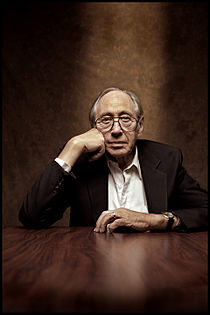 Алвин Тофлер,  амерички писац
3. Савремено доба
информатичка револуција 
  промене у привредним секторима 
  промене у сфери рада
  (не)запослени, (не)запосленост 
  сфера рада данас, у Србији и у свету
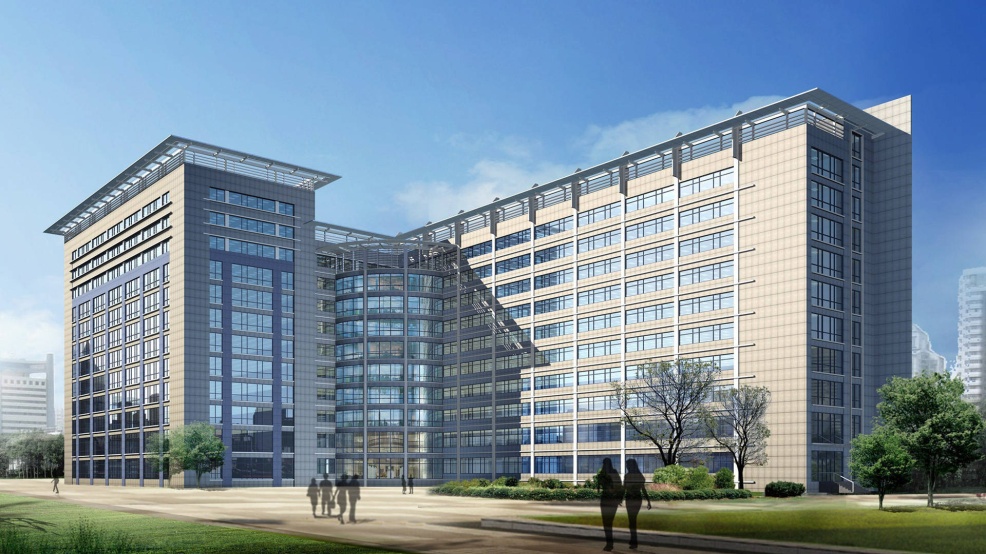 3.1. Информатичка револуција и промене у секторима
крупне технолошке промене 
  аутоматизација производње 
  промене у привредним секторима:
ИНДУСТРИЈСКИ 
СЕКТОР
УСЛУЖНИ
СЕКТОР
традиционални
  информациони
3.2. Промене у сфери рада
више запослених у услужном сектору
  аутоматизација и роботизација рада
  производња и тржишта постају масовни
  људи обављају више разл. послова 
  бројна занимања нестају, друга настају
  све више привремени, хонорарни рад 
  децентрализација предузећа


ТЕХНОЛОШКЕ ПРОМЕНЕ ВРШЕ СЕ СЕЛЕКТИВНО!
3.3. (Не)запослени и (не)запосленост
Запослени – особе које су у посматраном периоду обављале било какав посао којим су стицале средства за живот. 
  Незапослени – особе које у посматраном периоду нису обављале никакав посао којим би стицале средства за живот, али активно траже запослење. 
  Неактивни – особе које не обављају никакав посао, али га ни не траже.
  Запосленост – радни однос у коме актер рада обавља радну активност на основу формалног, писаног уговора са послодавцем или на основу законске дозволе.
3.4. Сфера рада данас
У СРБИЈИ
У СВЕТУ
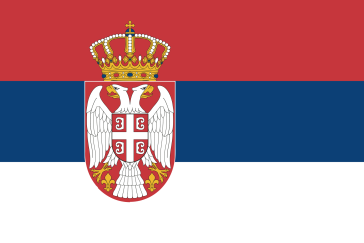 приватизација предузећа
 неформалан рад
око 30% запослених ради неформално 
 сива економија
социјална економија
уважавање људских односа
друштвено-користан рад 
социјални и еколошки циљеви
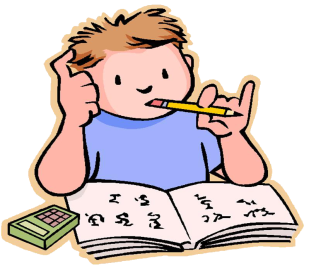 КРАТАК РЕЗИМЕ
ПРЕДИНДУСТРИЈСКА ЕПОХА
породични рад
робовски рад
кметовски рад
цеховски занатски рад
кућна индустрија
мануфактуре
ИНДУСТРИЈСКА ЕПОХА
радне организације
тржиште рада
индустријски рад
тејлоризам
фордизам
САВРЕМЕНО ДОБА
информатичка револуција
промене у сфери рада
и привр. секторима
социјална економија
Hvala na pažnji.
Autor  prezentacije:
Miloš Ivaniš
Stručna pomoć:
prof  Nataša Šrkbić
Korišćeni elektronski izvori:
Korišćeni pisani izvori:
“Školsko sveznanje”, grupa autora, Zavod za udžbenike, Beograd, 2007.“Sociologija za treći razred stručnih škola i četvrti razred gimnazije”, grupa autora, Zavod za udžbenike, Beograd, 2012.
www.google.com
 www.wikipedia.org
 www.flickr.com
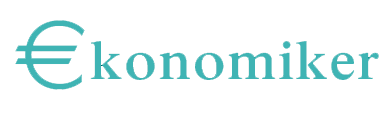